Ppt for geography hons part 2,paper4,unit1 sectiona,topic: temperate grassland Date:16/05/20
By Rhicha jyotsna 
Assistant professor Geography
M.l arya college kasba

To be continued
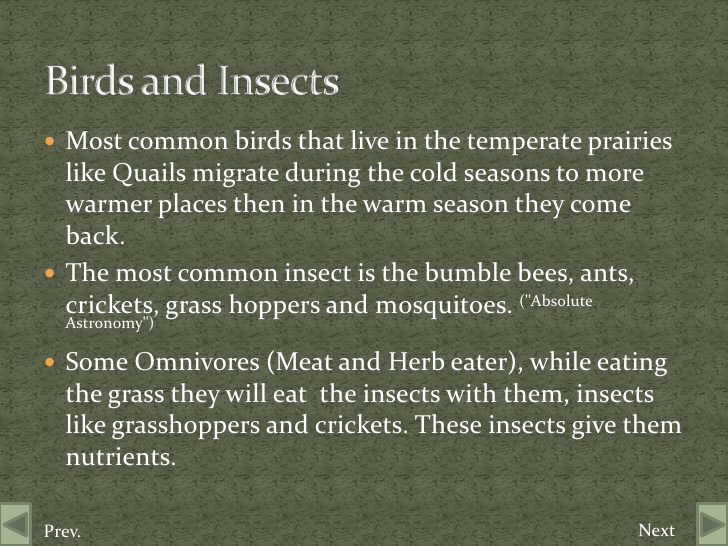 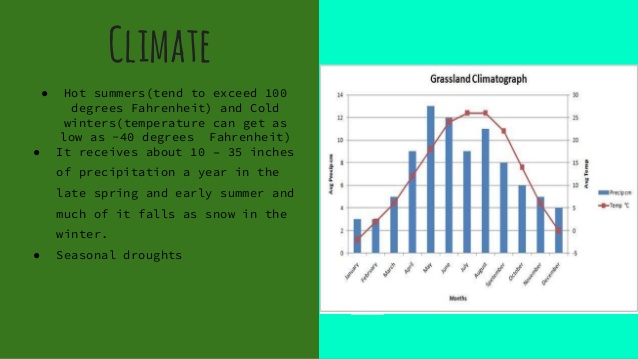 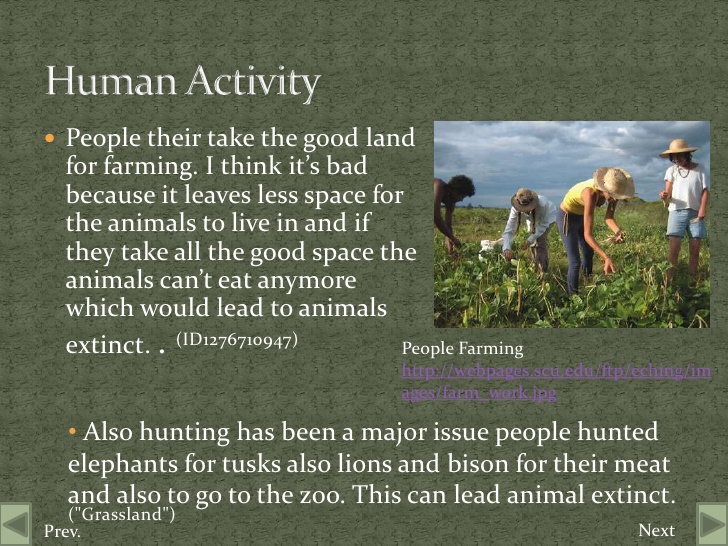 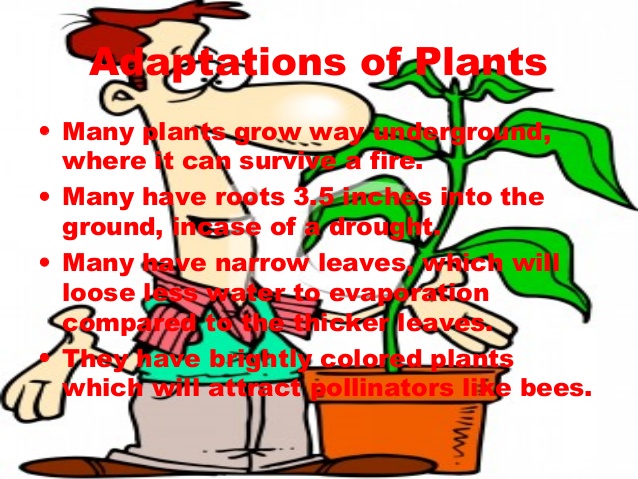 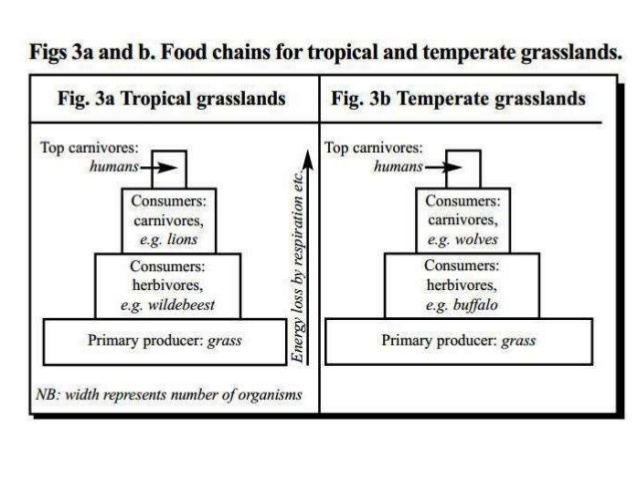 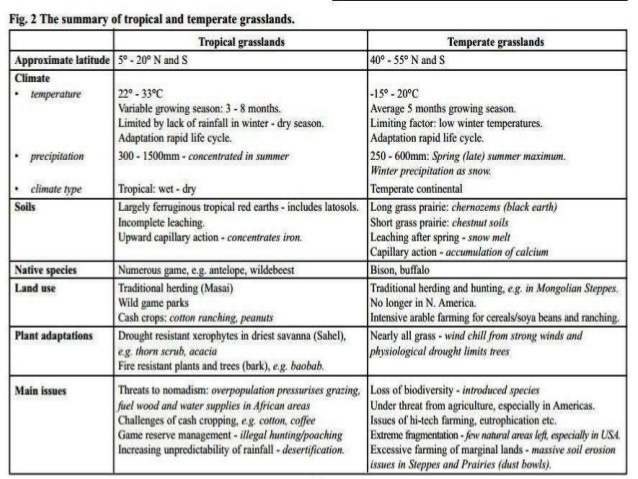 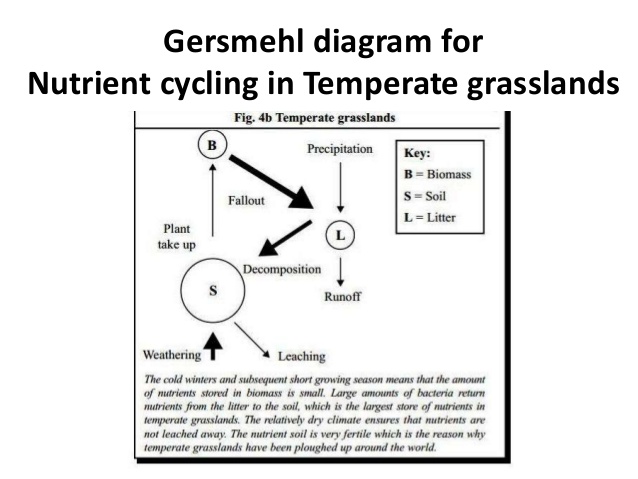 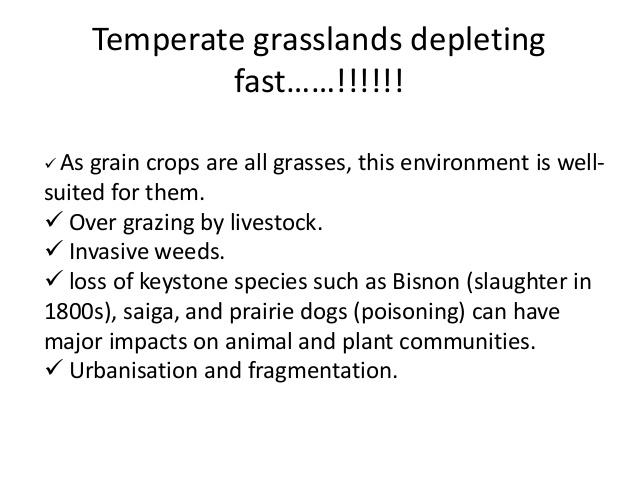 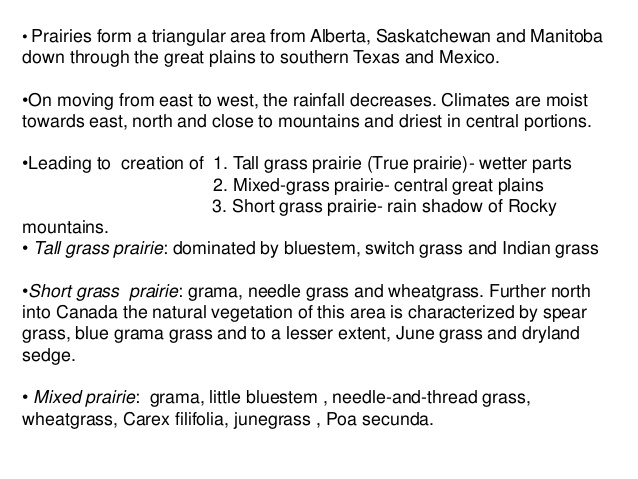 The end